ASPPH Population Health Initiative: OverviewFebruary 2018
Population Health Initiative Overview: Content
Acknowledgements
Population Health Leadership Group
Population Health Definition
Initiative Activities
ASPPH Member Survey
External Stakeholder Interviews
Roundtables
Forum, including Themes and Recommendations
Summary Materials and Additional Resources 
Contact Information
[Speaker Notes: This project builds on the 2015 ASPPH Leadership Retreat, which acknowledged that ASPPH members have widely varying interests in population health]
Acknowledgements
Funded by ASPPH and the Centers for Disease Control and Prevention (CDC) from March 2016 to August 2017
Views expressed in this project represent those of the many participants and not necessarily views of the CDC or its staff
Population Health Leadership Group (PHLG) guided the project
Many individuals volunteered their time to participate in the survey, interviews, and roundtable discussions
Deep appreciation for all involved
[Speaker Notes: This project builds on the 2015 ASPPH Leadership Retreat, which acknowledged that ASPPH members have widely varying interests in population health]
ASPPH Population Health Leadership Group
Population Health Leadership Group
Robert S. Dittus, MD, MPH, Vanderbilt, Co-Chair
John R. Finnegan, Jr., PhD, Minnesota, Co-Chair  
Donna Arnett, PhD, Kentucky
Ruth G. Bernheim, JD, MPH, Virginia
Susan J. Curry, PhD, Iowa
Paul K. Halverson, DrPH, Indiana University – Indianapolis 
Deborah Helitzer, ScD, New Mexico (until 6/2017)
Boris D. Lushniak, MD, MPH, Maryland
William J. Martin, MD, Ohio State  
David B. Nash, MD, MBA; Willie H. Oglesby, PhD, MSPH, Thomas Jefferson
Barbara K. Rimer, DrPH, MPH, Dean, North Carolina
Laura L. Rudkin, PhD, MA, University of Texas Medical Branch at Galveston
Phillip L. Williams, PhD, Georgia
Project Staff:
Tony Mazzaschi
Rita Kelliher
Diane Stollenwerk
Jennifer Salopek
Andrew Webber
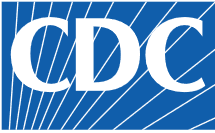 Population Health Leadership Group - Charge
Identify and document the existing capabilities and engagement of ASPPH members in the field of population health, writ large
Assess the gaps in institutional and faculty resources limiting members’ current and prospective ability to advance population health
Gauge external stakeholders’ perceptions of academic public health’s role in advancing population health
Recommend member and Association actions to enhance members’ ability to advance population health locally, regionally, and nationally
Definition of Population Health
Population Health Definition
The definition of ‘Population Health’ was a recurring discussion in this project
For purposes of this project, the definition used was:
The health of a population including the distribution of health outcomes and disparities of the population.
While also noting that health in the 21st century is:
Collaborative, connective, creative
Interdisciplinary and trans-disciplinary
Cross-sector, cross-system
Civic: local, regional, national 
Global
Digital
Initiative Activities
Population Health Initiative: Activities
Survey of ASPPH Members
Current activities and aspirations regarding population health 
Interviews with External Stakeholders
Population health definition used, current activities, advice
Initial Findings Shared at ASPPH Annual Meeting
Four Roundtables and a Forum
Input on themes, discussion of opportunities and recommendations
Development of Materials for ASPPH Member Use
[Speaker Notes: This project builds on the 2015 ASPPH Leadership Retreat, which acknowledged that ASPPH members have widely varying interests in population health]
ASPPH Member Survey
Population Health Initiative: ASPPH Member Survey
Survey:
Leaders within Schools and Programs of Public Health
48 respondents, nearly 50%
Purpose:
Identify current activities of schools and programs of public health that are related to population health (e.g., types of activities, partners, types of partnerships)
Identify specific population health-related assets and resources currently held within schools or programs of public health
Assess the resources that schools and programs of public health need or want to expand involvement and effectiveness in population health activities
Population Health Initiative: Survey Approach
Spring 2016: survey was drafted, refined, and tested by the Population Health Leadership Group
Survey contained eight questions with nearly 50 elements requesting information
Summer 2016: survey was finalized and fielded 
Surveys sent to 105 potential respondents
48 completed surveys – 45.7% response rate
42 identified public health schools or programs
Participation was voluntary 
By submitting their responses, respondents indicated their informed consent to participate
Population Health Initiative: Survey Overall Findings
Schools and programs are engaged in many population health activities
Most done by independent faculty members, rather than formal initiatives
Greatest focus is on community engagement and data analysis
Strong relationships exist with medical and nursing schools, hospitals, clinics, public health agencies, and funders
Many noted no relationship with other entities known to be important to population health (e.g., transportation, public safety, housing)
For ASPPH members, greatest needs are to promote their own value to the public, market services of schools and programs to the health care sector, and engage in advocacy
Survey: Detailed Findings by Question
Question 1. Population health activities in which schools or programs are engaged and level of engagement
48 respondents
Engagement level options
No activity
‘Individual’ (faculty members working independently)
‘Planning’ (annual work plan or strategic plan)
‘Formal’ (contracts or agreements in place)
Other
Question 1: Current Levels of Engagement, continued
Areas with the highest level of any type of engagement were:
Providing expertise in community engagement
Providing expertise in data analytics, intelligence, modeling, big data, health informatics
Areas with the lowest level of any type of engagement were:
Strategic planning and facilitation with external entities 
Conducting research focused on health system initiatives in population health
Most common engagement is individual, independent activity by faculty members
Providing expertise in community engagement, data analytics, program monitoring, and evaluation
Top activities for planned engagement, via work plans or strategic plan 
Continuing education, advancing scholarship / developing evidence-base 
Top activities for formal engagement via contracts or agreements
Providing expertise in community engagement, program monitoring and evaluation, data analytics
Question 1: Population health activities in which schools or programs are engaged and level of engagement (cont.)
Scale: total number of responses in each category; Ranked by total level of activity in descending order
Question 2. Schools’ or programs’ working relationships on population health with others in the parent institution
48 respondents

Engagement levels: 
No current relationship
‘Individual’ (faculty members working independently)
‘Planning’ (recognized in annual work plan or strategic plan)
‘Formal’ (contracts or agreements in place)
Other
Don’t know

13 (27%) indicated “other group” or “other type of working relationship” and six provided written descriptions
Question 2. Relationships, continued
Schools and programs of public health has the highest level of any type of relationship with: medical schools, affiliated teaching hospitals, schools of nursing
And the lowest level of any type of relationship with schools of dentistry and schools of pharmacy
Most common relationships are via independent faculty members
More total types of relationships with schools of business management and/or law than with schools of pharmacy or dentistry or ‘other clinical partners’ 
Free form comments named relationships with several other types of groups, schools or programs not mentioned in the survey
“Don’t Know / Not Applicable” response may indicate that the parent institution does not have certain schools or affiliated entities, or the respondent had insufficient knowledge to respond
Question 2. Schools’ or programs’ working relationships on population health issues with groups in their parent institution (cont.)
Scale: total number of responses in each category
Question 3: Schools’ or program’s working relationships on population health issues with external organizations
Question assessed 36 organization types: five health care organizations, six local government agencies, six state agencies, and 19 other types of organizations
Engagement levels: 
No current relationship
‘Individual’ (faculty members working independently)
‘Planning’ (recognized in annual work plan or strategic plan)
‘Formal’ (contracts or agreements in place)
Other
Don’t know
46 respondents for all four categories of engagement level
Ten instances of “other type of working relationship” noted 
38 instances of “other type of external organization” noted -- 19 in local government, 11 in health care, six in state agencies, two in other organizations  
20 free form comments, many noting organizations not listed in the survey
Question 3 Findings: Health Care System Relationships
Schools and programs of public health had the highest level of relationships of any type with these health care organizations:
Hospitals, FQHCs / community clinics, medical groups
More than half of respondents noted relationships via faculty members for all five types of health care organizations listed 
Nearly half of all respondents reported specific agreements or contracts with hospitals and with FQHCs / community clinics  
Health plans and the VA were less likely to be included in work plans / strategic plans or in contracts or agreements
School or program’s relationships on population health issues with external organizations – HEALTH CARE SYSTEM
Scale: total number of responses in each category
[Speaker Notes: Overall Observations
Health care organizations with the highest level of any type of relationship are:
Hospitals, FQHCs / community clinics, medical groups
More than half of respondents noted relationships via independent faculty members for all five types of health care organizations listed 
Nearly half of all respondents reported specific agreements or contracts with hospitals and with FQHCs / community clinics  
Health plans and the VA are less likely to be included in work plans / strategic plans or in contracts or agreements]
Question 3 Findings: Local Government Relationships
Schools and programs of public health had the highest level of any type of relationship with these local government agencies:
Public health agencies, Policy/legislative entities, Human services (not public health)
More than half of respondents noted specific agreements or contracts with local public health agencies 
More than half of respondents noted relationships via individual faculty members for all listed local agencies, except Transportation 
Lowest levels of any relationships were with Transportation, Public Safety / Policing   
17 (37%) reported no current relationship with local Transportation
19 (41%) noted some kind of relationship with a local agency not listed
Two noted some other type of relationship existed with local Public health agencies and Policy/legislative groups
School or program’s current working relationships on population health issues with external organizations – LOCAL GOVERNMENT AGENCIES
Scale: total number of responses in each category
Question 3 Findings: State Government Relationships
State agencies with the highest level of any type of relationship are:
Public health department, Policy/legislative bodies, Human services (not public health)
20 (43%) of respondents noted specific agreements or contracts with State public departments 
Lowest levels of any type of relationship are with Housing / Community Development, Public Safety / Policing, and/or Transportation
19 (41%) reported no current relationship with State-level Housing / Community Development 
17 (37%) reported no current relationship with State-level Transportation, and/or with Public Safety/ Policing  
Seven noted some kind of relationship with a State agency that was not listed
School or program’s current working relationship on population health issues with external organizations – STATE AGENCIES
Scale: total number of responses in each category
Question 3 Findings: Other Organization Relationships
19 different types of external organizations were listed in this section
Highest reported levels of any type of relationship: NIH, Foundations, CDC, PCORI and HRSA
These agreements or contracts may be focused on funding or grants, rather than hand-on programmatic collaboration
Lowest reported levels of any type of relationship are with Indian / Tribal health, Post-secondary education including trade schools, Chambers / business groups
21 (46%) reported no current relationship with Indian / Tribal health 
14 (30%) reported no current relationship with Post-secondary education including trade schools
13 (28%) reported no current relationship with Chambers / business groups
Six indicated some other kind of relationship one of the listed organizations, and two noted individual faculty engagement with organizations not on the list
School’s or program’s working relationships on population health issues with OTHER external organizations (highest level of engagement)
Scale: total number of responses in each category
School’s or program’s working relationship on population health issues with OTHER external organizations (mid-level of engagement)
Scale: total number of responses in each category
School’s or program’s working relationship on population health issues with OTHER external organizations (lowest level of engagement)
Scale: total number of responses in each category
Other Partners Mentioned By Survey Respondents
Agriculture
Behavioral Health Department
Behavioral Science Research Institute
Board of health 
Center for Health Equity
Court System
Disaster preparedness agencies
Elected officials, government advisory groups, transition teams
Parks and Recreation Department
Pharmaceutical and biomedical companies
Planning commission
Public Health Association
Question 4. Level of need for each resource or expertise within the respondent’s school or program
Fourteen items total; 44 respondents rated 12 items; 43 rated two items

Greatest areas of need at the individual schools or programs of public health are:
Greater awareness in community and public of value of Schools and Programs of Public Health 
Help in communicating and marketing academic public health to health systems as resource to address population health (portal, connector, consulting)
Stronger relationships with business community (employers, chambers, economic development groups)

No free form comments were offered
Question 4. Level of need for each resource or expertise in the respondent’s school or program (greatest need)
Question 4. Level of need for each resource or expertise in the respondent’s school or program (smallest need)
Question 5. Level of need for resources or expertise across ASPPH membership
Fourteen items total; between 39 - 41 respondents rated each of the items

Greatest areas of need for ASPPH members as a whole:
Help in communicating and marketing academic public health as a resource to health systems in addressing population health (portal, connector, consulting)
Increased advocacy for population health and investments in population health

Perceived need is greater in all areas for ASPPH membership vs. their own school or program

Other comments
Economic development leadership within state and local governments
Better understanding and analysis of how various health financing actions promote or impede population health in terms of outcomes, costs, and access
Question 5. Level of need for each resource or expertise across ASPPH members as a whole (greatest need)
Question 5. Level of need for each resource or expertise across ASPPH members as a whole (smallest need)
Question 6. Successful population health initiatives at schools or programs
Nearly half of respondents (19) shared comments, several listed multiple projects
Range of initiatives is diverse
Activities include degree programs, planning, research and evaluation, data collection, collaboration, and community leadership
Topics cross a broad spectrum, such as fracking, HIV, global health, data visualization, obesity, public policy assessment, design and the built environment, infant mortality, community health needs assessments, and hospital readmissions
Responses offer compelling examples of population health activities in schools and programs of public health
Question 7. Challenges in population health initiatives at schools or programs
12 comments, not all mentioned a specific problem or difficulty
Challenges noted
Difficulty of trying to establish a population health program across schools and colleges
Open access to data relevant to population health; need new methods to liberate granular data
Maintaining successful programs once grant or contract funding ends
Getting trained public health faculty to open eyes and hearts to population health
Could help refine understanding of barriers to engaging in population health; also use as examples of how schools or programs overcome challenges
Question 8. Other information about population health activities at the schools or programs
Nine comments, some broad and some focused
School-wide initiative to identify and catalog existing activities including research
Education (particularly inter-professional efforts)
Direct program or care delivery
Community leadership
Addressing the opioid epidemic
Building models for occupational health
Developing a joint research agenda with the local health system
Health practice collaboration in children’s environmental health, dental health, emergency preparedness, and global health
ASPPH could use these examples from specific schools or programs of public health in their communication about population health activities
External Stakeholder Interviews
Population Health Initiative: External Stakeholder Interviews
Structured interviews with 14 individuals representing
Academic medical centers
Credentialing organization 
Employers 
Federal agencies
A Graduate school affiliated with academic medical center 
Integrated health plans
A Multi-stakeholder collaborative 
A Nonprofit foundation 
State purchasing agency
Population Health Initiative: Interview Topics
Topics
Population Health definition
Approach to population health and examples of activities
Perceptions of schools and programs of public health, and of state and/or local public health agencies
Services offered, high value activities, level of interaction, opportunities
How the field of population health is evolving
Activities or skills needed, challenges, opportunities
How Interviewees Define Population Health
Most described “population” broadly as individuals in a geographic area
Some view the term narrowly (e.g., risk pool or enrollee / employee group)

All talked of “health” broadly, far more than just the need for medical care
Interviewees’ Approach to Improving Population Health
Many mentioned approaches that pay attention to social determinants of health
Should be disassociated from being solely about the delivery of health care services
Approach should become more holistic and take into account multiple environmental players and factors
Interview Quotes: What Are Population Health Activities?
… Include looking at behavioral and environmental factors that impact health and how the organization uses assets (e.g., “green buildings and walkways,” what is done with medical waste) to promote a healthy environment

Refining approaches to Medicaid purchasing to address physical and mental health needs, starting with payments that support interventions to reduce homelessness and rates of incarceration
Interview Quotes: Where Public Health Schools and Programs Add Value
Planning function to understand how things are connected and whether workforce needs are being met
Equip graduates with theoretical, analytic, and managerial tools and skills
Information, education, publications, research, resources and tools to support decision making
Opportunities as Perceived by Interviewees
Majority identified bringing partners and stakeholders together to create healthier communities
Several mentioned ‘silos’ as a major problem in inter-professional education and in professional activities
Many called for more collaboration and engagement with education, business, health clinics, mental health professionals, and other partners
Interview Quotes: Perceived Opportunities
Forge intra-curricular activities and blended education to bring together various parts to learn from each other
Inter-professional education: foundationally changes how people understand each other
Connections to other disciplines: Connect an MPH to social work, law degree, degree in planning, or MBA – good bridging degrees are better than just an MPH
Interview Quotes: Perceived Opportunities (continued)
Public health should be the ‘chief health strategist’: this involves partnership, strategies to address health disparities, and using evidence-based approaches. 
Health care as the classic partner is too narrow. Need to connect with businesses, parks, city planning, police, K-12, education... 
Focus on how the broader community can take actions to result in better health. These sectors don’t understand their potential.
Interview Quotes: Needed Activities or Skills
Community relations, grassroots organizing, partnerships, analytics, issue framing, communication, leadership (vs. management) … bring stakeholders together … reduce duplication of efforts
Public health thinks it’s underfunded but the money won’t be coming back. Instead, expand partners to have the needed impact. There is never enough money, so working with partners is imperative.
Interview Quotes: Needed Activities or Skills (continued)
Make the business case – not everyone sees health as inherently valuable. Must define how health contributes to other priorities and needs like schools, economic development, and roads. The cost of health care due to an unhealthy population is a black hole that drives funding from other priorities. 
Culture beats strategy every day. Every group has their biases, language, terminology, philosophies. We must get out of silos and radically rethink the approach and connections.
Roundtables and Forum
Population Health Initiative: Roundtables
Minneapolis
Focus: academic medicine, inter-professional education, ACOs
Des Moines 
Focus: Rural health, critical care, geriatrics
Nashville
Focus: Health care systems, Veterans Administration, pediatrics, nursing
Atlanta
Focus: Local and state public health agencies
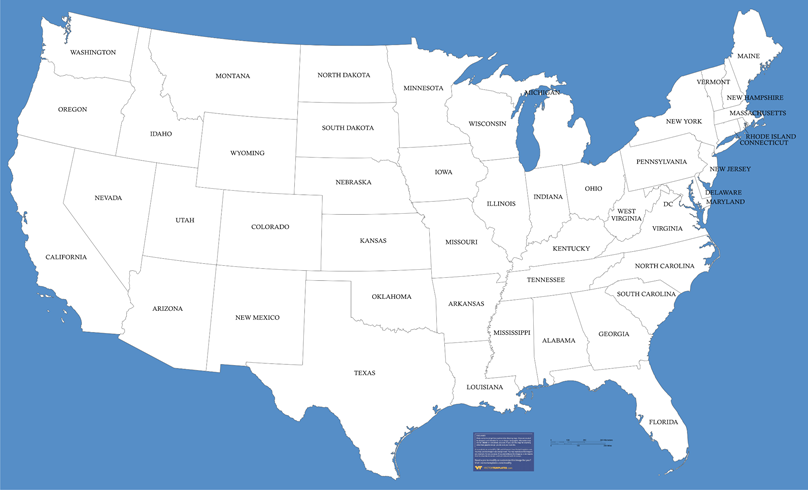 Population Health Initiative: Roundtables Purpose
Discuss trends emerging in the field of population health, shaped by the ASPPH survey results and external stakeholder interviews
Explore the implications of those trends 
Suggest new and expanded roles for schools and programs of public health
Four Emerging Population Health Trends
Successful population health efforts require cross-sector understanding, connections, leadership, engagement, and shared implementation of “health in all policies”
The health care system is undergoing a major transformation with business models that increasingly reward population health improvement and cost control
Public health agencies require inclusive perspectives to engage in cross-sector partnerships with large mix of different stakeholders who bring practical, multi-faceted resources to the table
The workforce needed to enable and catalyze population health improvement requires new skills, including the ability to deploy public health and population health concepts in all sectors
Roundtable: Questions Discussed for Each Theme
Do you agree with the major trend? What changes would you suggest?
Are there are other population health themes with important implications for schools and programs that should be explored? 
For the identified trends, are there new and expanded roles for schools and programs for public health? How will these expanded roles benefit other stakeholder groups?
What are the obstacles to overcome for these new roles to be realized?
Key Questions Identified by Roundtable Participants
How do we build a population-based, community-applied health care improvement approach?
How do we improve public health to be successful in a value-based world?
What does the emerging workforce need in terms of competencies and skills to address population health?
How do we include elderly and low-income people in population health improvement initiatives?
How do we manage health in collaboration with the population?
Key Questions Identified by Roundtable Participants (cont.)
How do we change the culture in populations early enough to promote healthy choices and wellness?
How do we address the social determinants of health upstream, and remove those barriers to health?
How do we integrate population health into curricula for other professions?
How do we design policies to integrate population health with clinical health care?
TREND ONE: Successful population health efforts require cross-sector understanding, connections, leadership, engagement, and shared implementation of “health in all policies”
Overcome mistrust among groups
Address common misunderstanding of social, environmental and behavioral determinants of health relative to health care
Achieve inter-professional understanding of perspectives and goals
Articulate the ROI for each group to align incentives
Public health must connect in ways not viewed as adversarial or patronizing; and can gain stakeholder buy-in through storytelling that resonates.
“The commonality for discussion is health and wellness. We must continue to stress the concept.”
Roundtable Comments
TREND ONE: Successful population health efforts require cross-sector understanding, connections, leadership, engagement, and shared implementation of “health in all policies” (continued)
Leadership—broadly defined—is key
Need for community organizing and development
Strong agreement on the potential role of schools and programs                            of public health as conveners
No consensus on “health in all policies”
Not all sectors welcome health in all policies, perceiving different priorities 
Health in all professions?
“Schools and programs of public health can help clinical care treat individuals in the context of their community and can change the context of the community.”
Roundtable Comments
TREND TWO: The health care system is undergoing a major transformation with business models that increasingly reward population health improvement and cost control. This creates a rare opportunity for a wider range of sectors—including but not limited to health care and public health—to partner and collaborate.
Roundtable Comments
Doubt “new models that reward population health improvement”                        are sufficiently entrenched to be called an “emerging new reality.” 
“This trend statement is misguided in its assumption that new models will solve the problem. Rather, they will have a modest impact on efficiency and cost at huge expense, but will not make the population healthier. The kinds of things we can readily measure are short-term outcomes, not health status.”
“If health care organizations restructured around long-term outcomes, they would have a greater impact.”
TREND TWO: The health care system is undergoing a major transformation with business models that increasingly reward population health improvement and cost control. This creates a rare opportunity for a wider range of sectors—including but not limited to health care and public health—to partner and collaborate. (continued)
Roundtable Comments
Rewards not yet sufficient to motivate transformative change in         healthcare
Inadequate incentive to address prevention
Great potential in partnerships & collaboration but public health often absent
Need for patients to be better engaged and responsible
TREND THREE: To fulfill their mission to protect and improve the health of the general population, public health agencies require innovation that applies a broader and more inclusive perspective. New strategies are needed to engage in cross-sector partnerships with a much larger mix of different types of stakeholders who will bring practical and multi-faceted resources to the table.
Roundtable Comments
“It would be great if schools and programs of public health could                  bring apply innovation to solve problems.”
“The challenge is bringing the right people to the table to ask the right questions, analyze and interpret the data, and figure out how to act on it.”
Community health needs assessments can drive collective impact across sectors
New funding streams and incentives are needed
Success depends on whether state legislatures believe that health care is a right
TREND FOUR: The workforce needed to enable and catalyze population health improvement requires new skill sets, including the ability to deploy important public health and population health concepts within all sectors
Roundtable Comments
Near-universal consensus emerged around this trend
Suggest need for competency-based curriculum
“Minimum qualifications for getting into professional schools are screening out people who are needed in these fields.” 
Building earlier access to the pipeline (High School, undergrad)
Inter-professional education and training is important: health in professions
Need for additional practical experience within MPH
Important to partner with employers
Competencies of Future Workforce
Building communities of practice
Change management	
Communication
Community service orientation
Convening
Data analytics
Design thinking
Evidence-based strategies
Finance and ROI
Grassroots organizing /Community engagement
Health literacy
Influence without authority
Leadership, management, exposure to other disciplines (e.g., architecture)
Listening
Negotiation
Problem solving
Relational /Partnership skills
Social learning
Systems thinking
Teamwork
Understanding of health care funding, legislation, government programs
Use of technology
Population Health Initiative: Forum
Milwaukee
More than 100 faculty leaders in academic affairs, research, and practice

Purpose of Forum
Hear external stakeholders’ views about academic public health’s current and potential role in advancing population health
Consider draft recommendations that emerged from earlier phases of the work
Identify ways to advance population health in schools and programs of public health
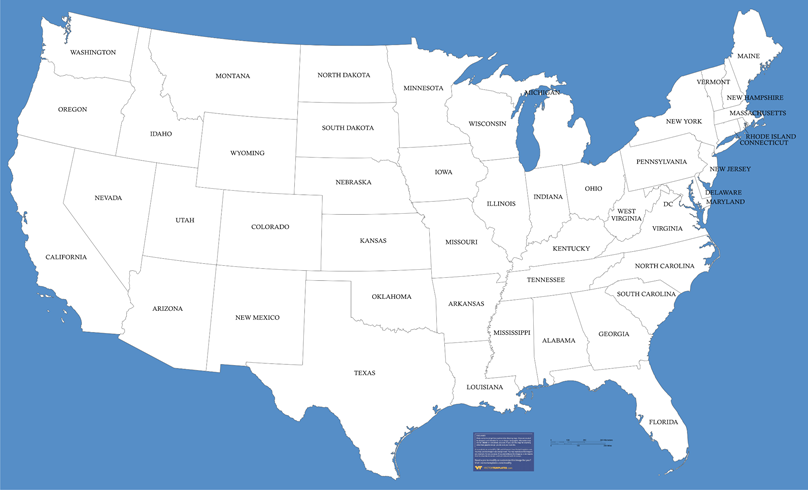 Population Health Initiative: Forum
In small groups, participants explored one of three topics
Research and Evaluation
Future Workforce Education and Training
Community Partnerships and Institutional Leadership

Each group was provided background information, discussion questions and a list of recommendations gleaned from external stakeholders
Forum Topic: Research and Evaluation
Background: Diverse stakeholders participating in the interview process and roundtable discussions all expressed frustration with the absence of a compelling evidence base for the success of the population health improvement enterprise. It was recognized that building a demonstrated ROI for population health improvement strategies will be necessary to attract cross-sector leadership engagement, particularly in community-based initiatives.

Discussion Question(s): What are the challenges and opportunities for schools and programs of public health to contribute to the evidence base for the population health improvement enterprise?
Forum Topic: Future Workforce Education and Training
Background: Emerging trends and developments in population health—including attention to social determinants and disparities, importance of “health in all policies”, the need for cross-sector, community-based partnerships, a paradigm shift in health care towards primary care and prevention, and importance of individual behavior change—all suggest that new skill sets will be required of the future public health workforce and leaders and participants in population health improvement efforts. 

Question(s): These emerging trends and developments present challenges and opportunities for schools and programs of public health. How should curricula and the education life cycle change, for students pursing public health degrees and for other professionals pursuing careers that will have an impact on population health?
Forum Topic: Community Partnerships and Institutional Leadership
Background: A major theme that emerged from the multi-stakeholder interviews and Roundtable discussions was that successful efforts to improve population health within and across communities requires cross-sector understanding, connections, leadership, and engagement and shared implementation of “health in all policies.” 

Question(s): What are the implications and the opportunities for schools and programs of public health presented by this theme and population health trend? As institutional and community-based leaders with relevant knowledge and expertise, how can Schools and Programs play a leadership role in population health improvement strategies in the communities, states and Colleges/Universities where they have an important imprint?
Recommendations: Community Partnerships & Institutional Leadership
Ensure that all population health efforts in communities and within your own academic unit are driven by a commitment to equity and improving health status. Conduct an internal assessment within your own academic institution regarding its capacity to do community-based population health improvement work. 
Actively participate in cross-sector, community-based population health improvement coalitions. Help facilitate the convening of such coalitions in regions where none yet exist. Infuse community-based coalitions with new ways of learning, including building online “learning communities.” Provide support and leadership in the systematic evaluation of all coalition-based intervention strategies, initiatives, and programs.
Collaborate with non-profit hospitals, public health agencies, and stakeholders from other sectors in developing Community Health Needs Assessments (CHNAs) as a foundation for identifying opportunities to improve population health. 
Become a recognized champion for organizing a population health strategy within your own academic institution. Act as “health strategists,” partnering with others to build a culture of health for your institution
Recommendations: Future Workforce Education & Training
Build awareness of and interest in public health and population health careers in high-school and community college students. Advocate for innovative approaches to the admissions selection process to encourage student diversity, leadership potential, and skills in community-based engagement, while maintaining or enhancing admission standards regarding academic credentials.
Advocate for and pursue opportunities to build intra- and inter-professional education and training that facilitates shared learning among graduate programs, including but not limited to public health, social sciences, urban planning, engineering, health care and business. 
Expand public health curricula, either directly or by working with other graduate programs, to emphasize new competency areas such as leadership, community organizing, change management, finances, project management, program design and evaluation, return on investment (ROI), consumer engagement and behavior change, data analytics, and communication.  
Promote integrative learning experiences (ILEs) and applied practice experiences (APEs) that provide, experience in non-traditional worksite
Recommendations: Research & Evaluation
Maintain academic and applied research and evaluation as essential elements of the public health mission, in part, to build the evidence base for population health strategies and interventions. Engage in appropriately designed, community-based participatory research to assess the effectiveness and impact of population health programs. 
For different stakeholder groups, such as employer communities, build relationships, in part, by translating the existing body of population health evidence into definitive and understandable “business cases” that explain the stakeholder’s unique position to impact population health. 
Continue to contribute to the data sharing, analysis and effective communication of data and trends to build awareness and trust. Signal a compelling “call to action” for population health strategies and interventions.
Additional Recommendations for ASPPH and the Field
Identify, Inventory, and Disseminate Best Practices
Convene Stakeholders
Communication
ASPPH Population Health Initiative: Additional Resources
ASPPH Conference Summary: Reconnecting Public Health and Health Care Delivery to Improve the Health of Populations
https://s3.amazonaws.com/ASPPH_Media_Files/Docs/Reconnecting+Conference.pdf
ASPPH Framing the Future: Population Health Across All Professions Expert Panel Report
http://www.aspph.org/ftf-reports/population-health-in-all-professions/
CEPH Accreditation Standards
https://ceph.org/criteria-revision/
[Speaker Notes: This project builds on the 2015 ASPPH Leadership Retreat, which acknowledged that ASPPH members have widely varying interests in population health]
Contact Information
For more information about this Population Health Initiative contact:

Tony Mazzaschi, Senior Director for Policy and Research
Association of Schools and Programs of Public Health
1900 M Street NW, Suite 710
Washington, DC 20036
(202) 296-1099
TMazzaschi@aspph.org